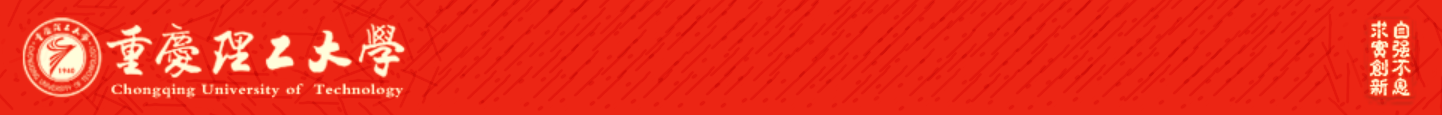 Chongqing University of Technology
ATAI
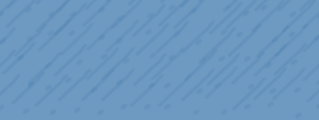 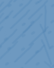 Advanced Technique of Artificial  Intelligence
Chongqing University of Technology
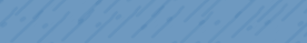 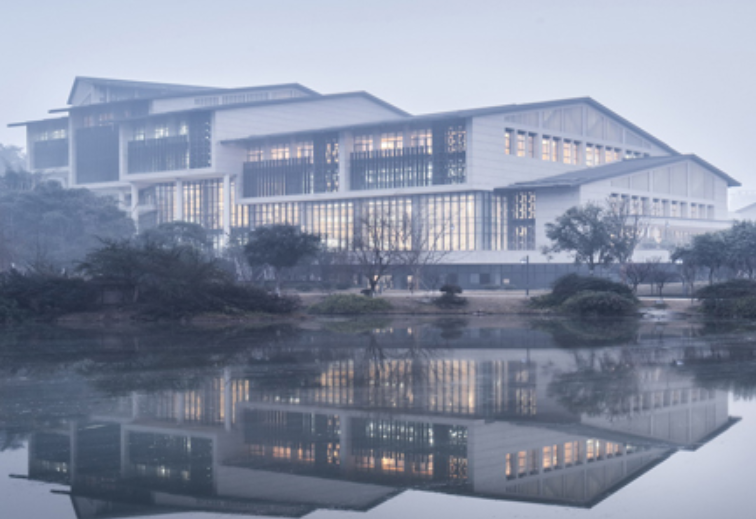 Politeness Transfer: A Tag and Generate Approach
Aman Madaan  , Amrith Setlur  , Tanmay Parekh  , Barnabas Poczos, Graham Neubig,Yiming Yang, Ruslan Salakhutdinov, AlanW Black, Shrimai Prabhumoye
Speaker: ZhangLiang
2020.11.19
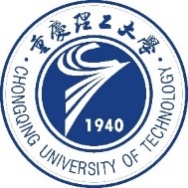 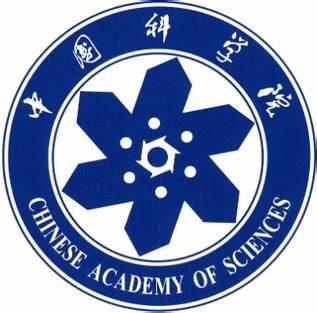 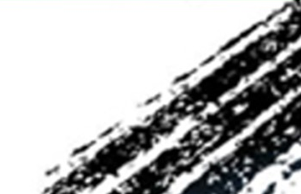 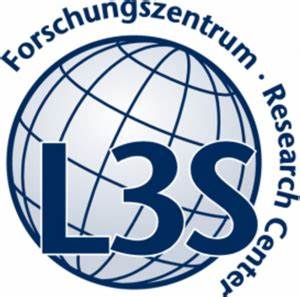 Proceedings of the 58th Annual Meeting of the Association for Computational Linguistics, pages 1869–1881
July 5 - 10, 2020. c 2020 Association for Computational Linguistics
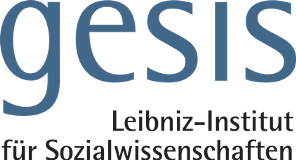 1
Content
1 Introduction
2 Related Work
3 Task and Datasets
4 Methodology
5 Experiments and Results
Introduction
·Paper motivation
·Prior work on text style has not focused on politeness as a style transfer task.
·There are primarily two reasons for this complexity.
·Circumscribe the scope of politeness for the purpose of this study.
Introduction
·Contrast with the standard style transfer tasks.
·Propose a tag and generate pipeline.
·Evaluate on content preservation, fluency and style transfer accuracy.
·Main contribution is the design of politeness transfer task.
Related Work
·Prior work on style transfer
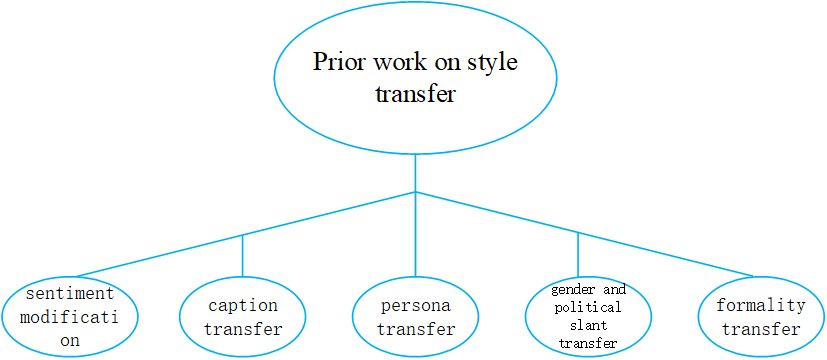 Related Work
·Current style transfer techniques
·Delete, Retrieve, Generate(DRG)  
       
                           Advantages and disadvantages
·Improvements
Task and Datasets
Data Preparation
·step1: Pre-processing
·step2:Further pruning
·step3: Use a politeness classifier to assign politeness scores to these sentences and filter them into ten buckets based on the score (P0-P9; Fig. 1).
Task and Datasets
Data Preparation
Train data: P9         Test Data: all buckets
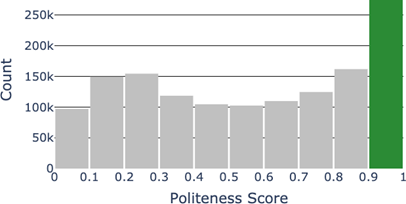 Figure 1: Distribution of Politeness Scores for the Enron Corpus
Task and Datasets
Data Preparation
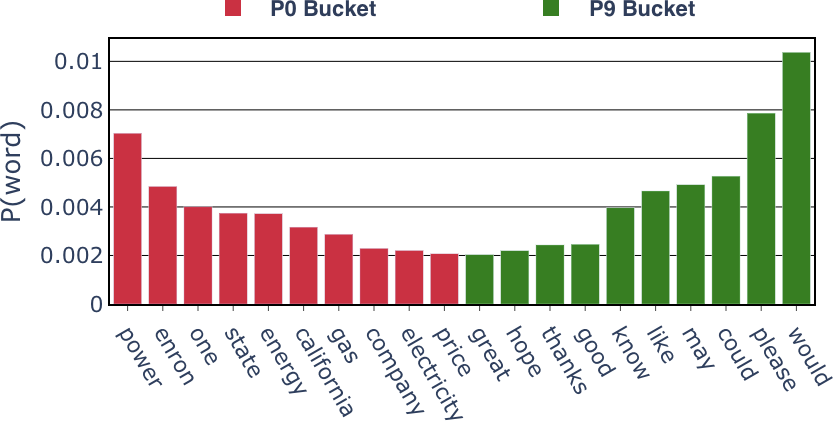 Figure 2: Probability of occurrence for 10 of the most common 30 words in the P0 and P9 data buckets
Methodology
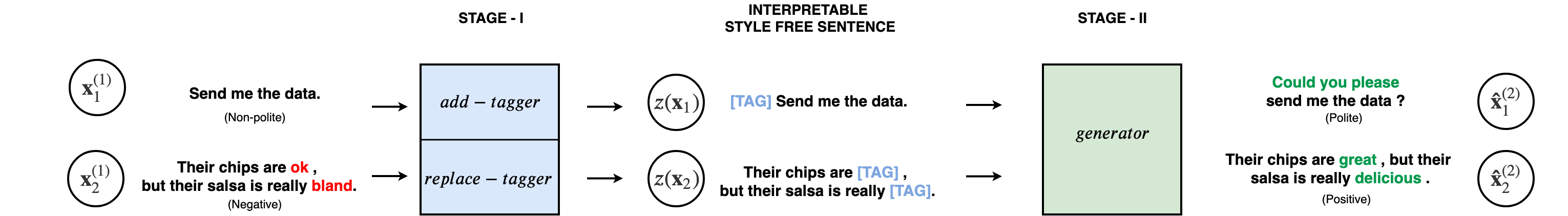 Methodology
Estimating Style Phrases
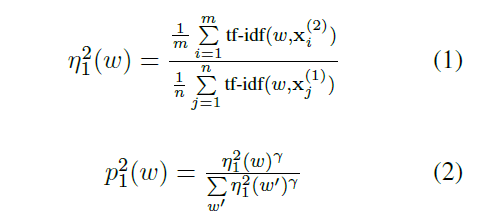 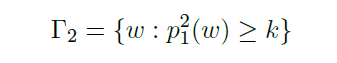 Methodology
Style Invariant Tagged Sentence
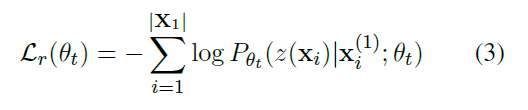 The loss for replace-tagger
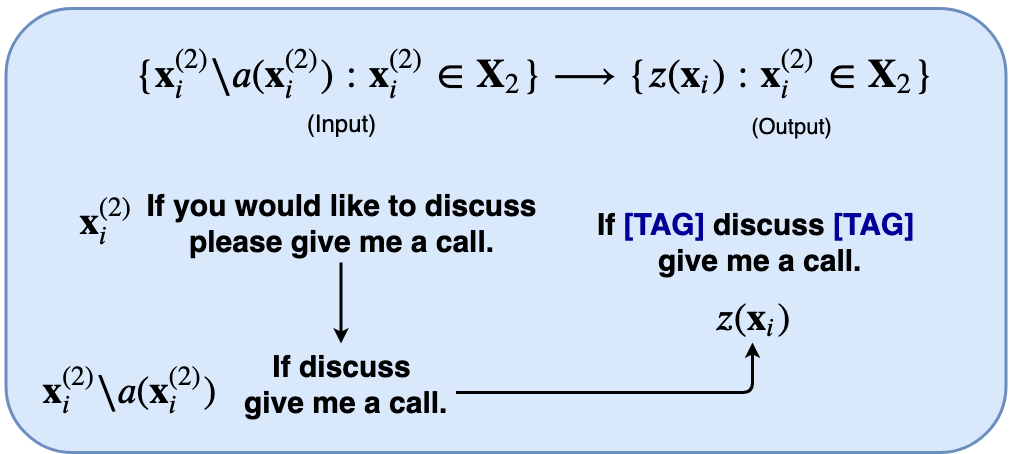 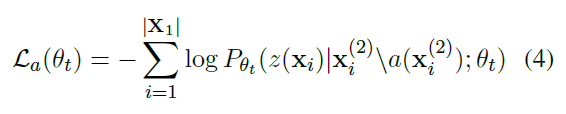 The loss for add-tagger
Figure 4: Creation of training data for add-tagger.
Methodology
Style Targeted Generation
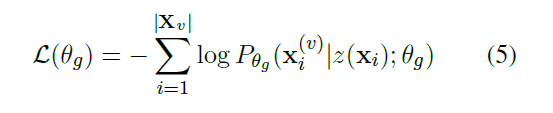 The loss objective (La) given by Eq. 4 is crucial for tasks like politeness transfer where one of the styles is poorly defined.
Experiments and Results
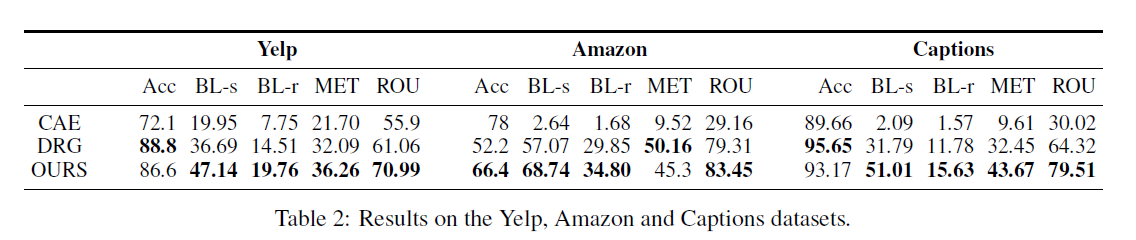 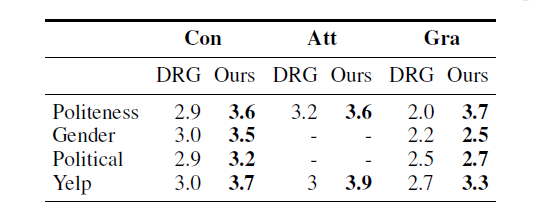 Table 3: Human evaluation on Politeness, Gender,Political and Yelp datasets.
Experiments and Results
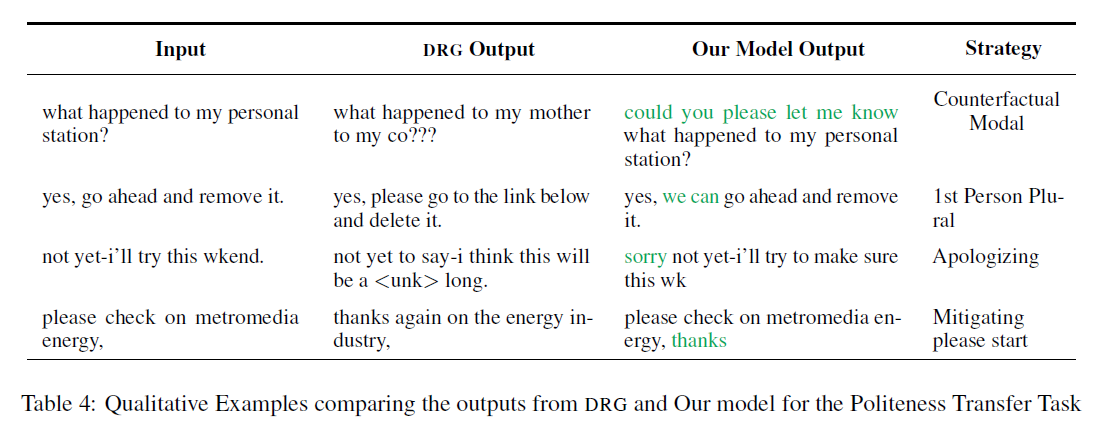 Experiments and Results
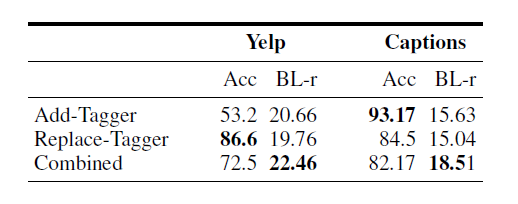 Table 5: Comparison of different tagger variants for Yelp and Captions datasets
Thanks